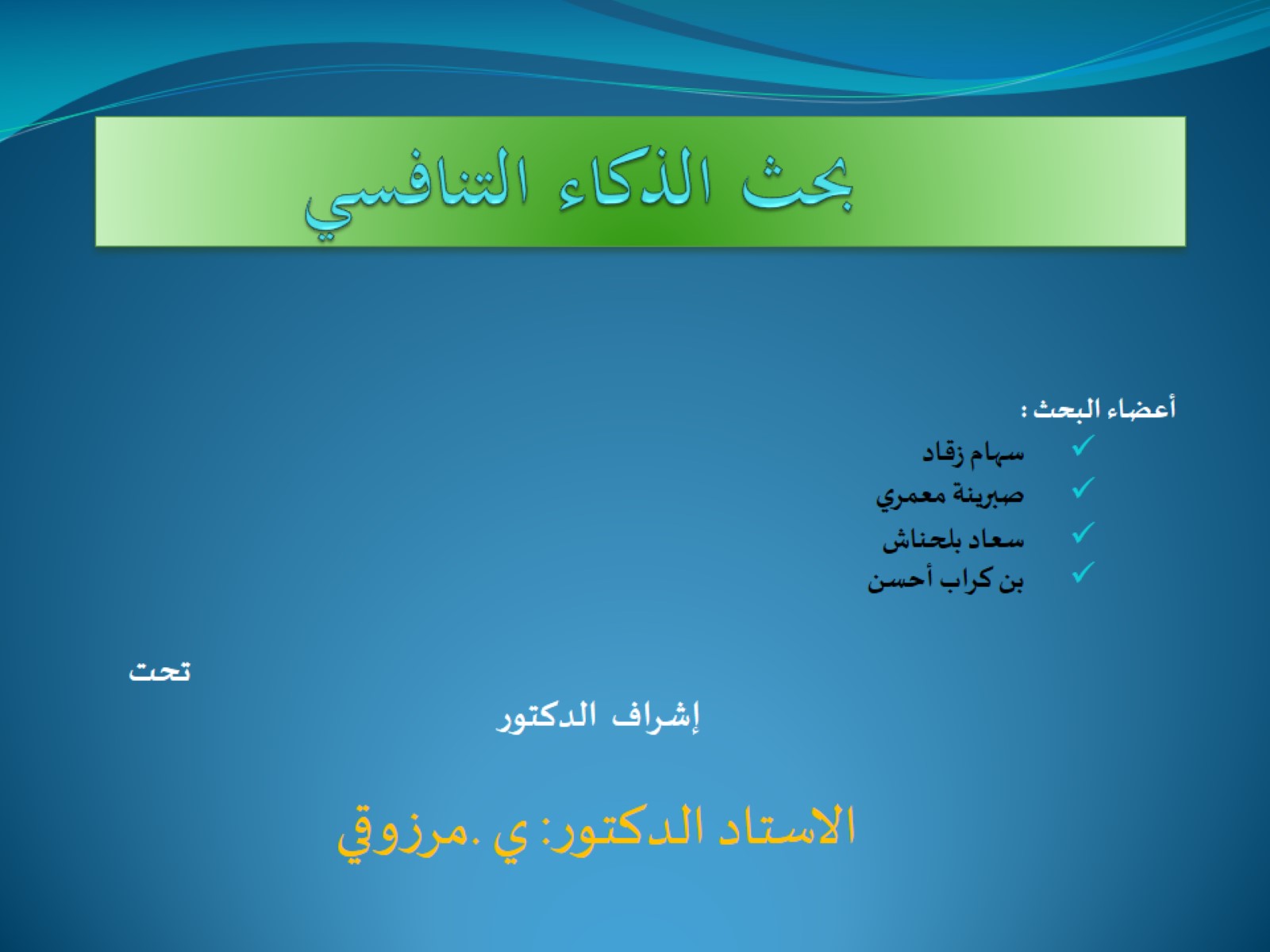 بحث الذكاء التنافسي
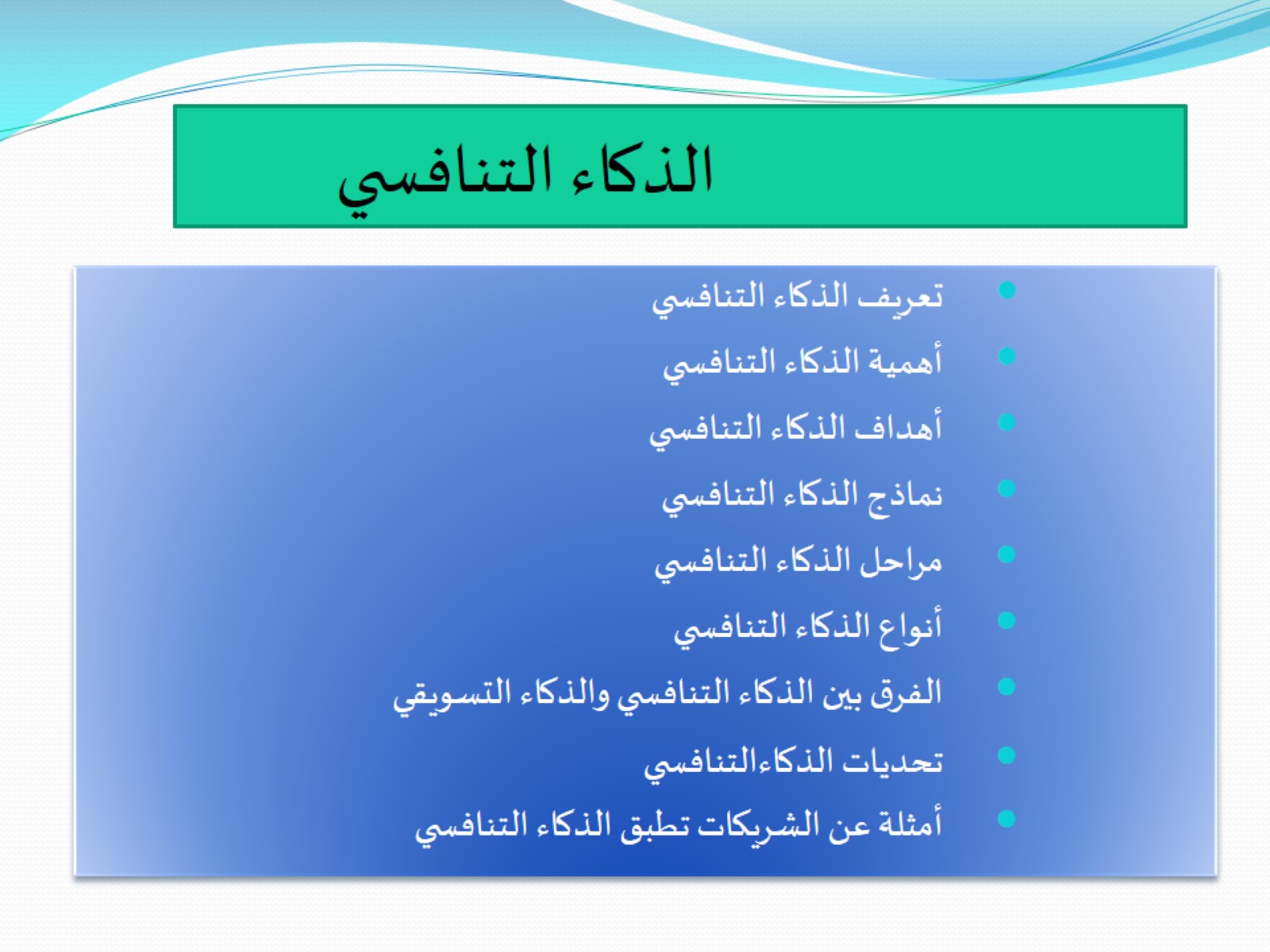 الذكاء التنافسي
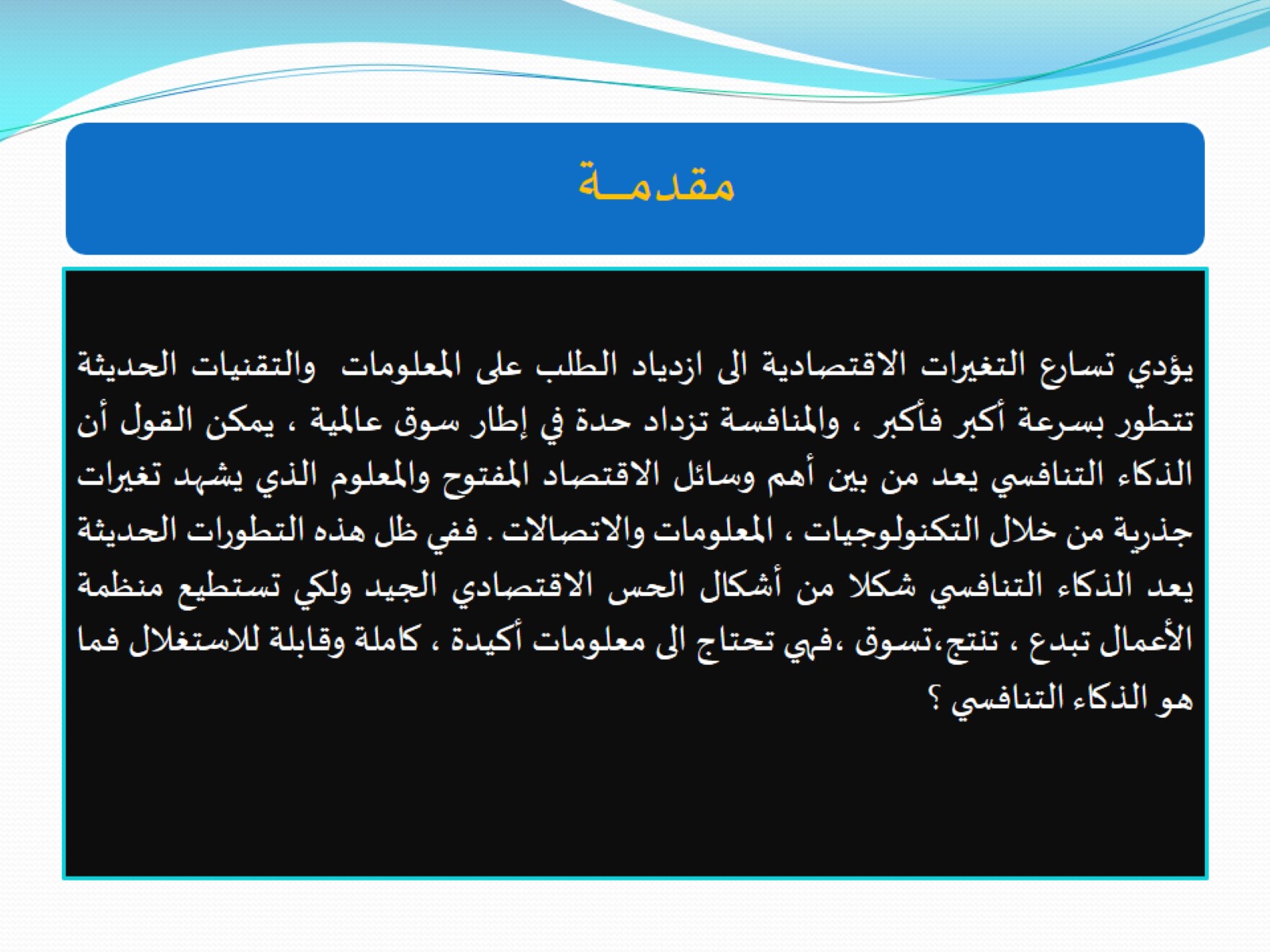 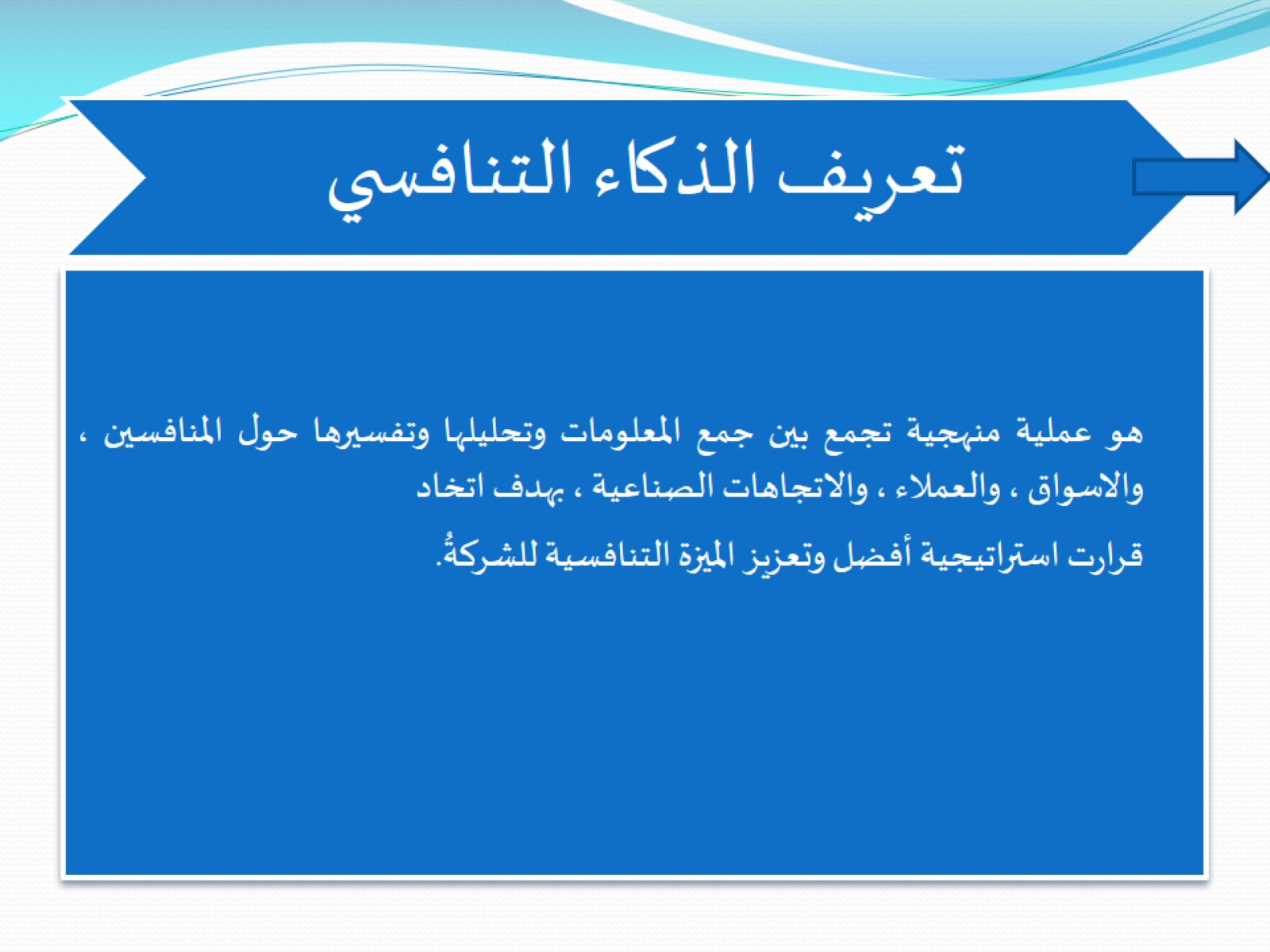 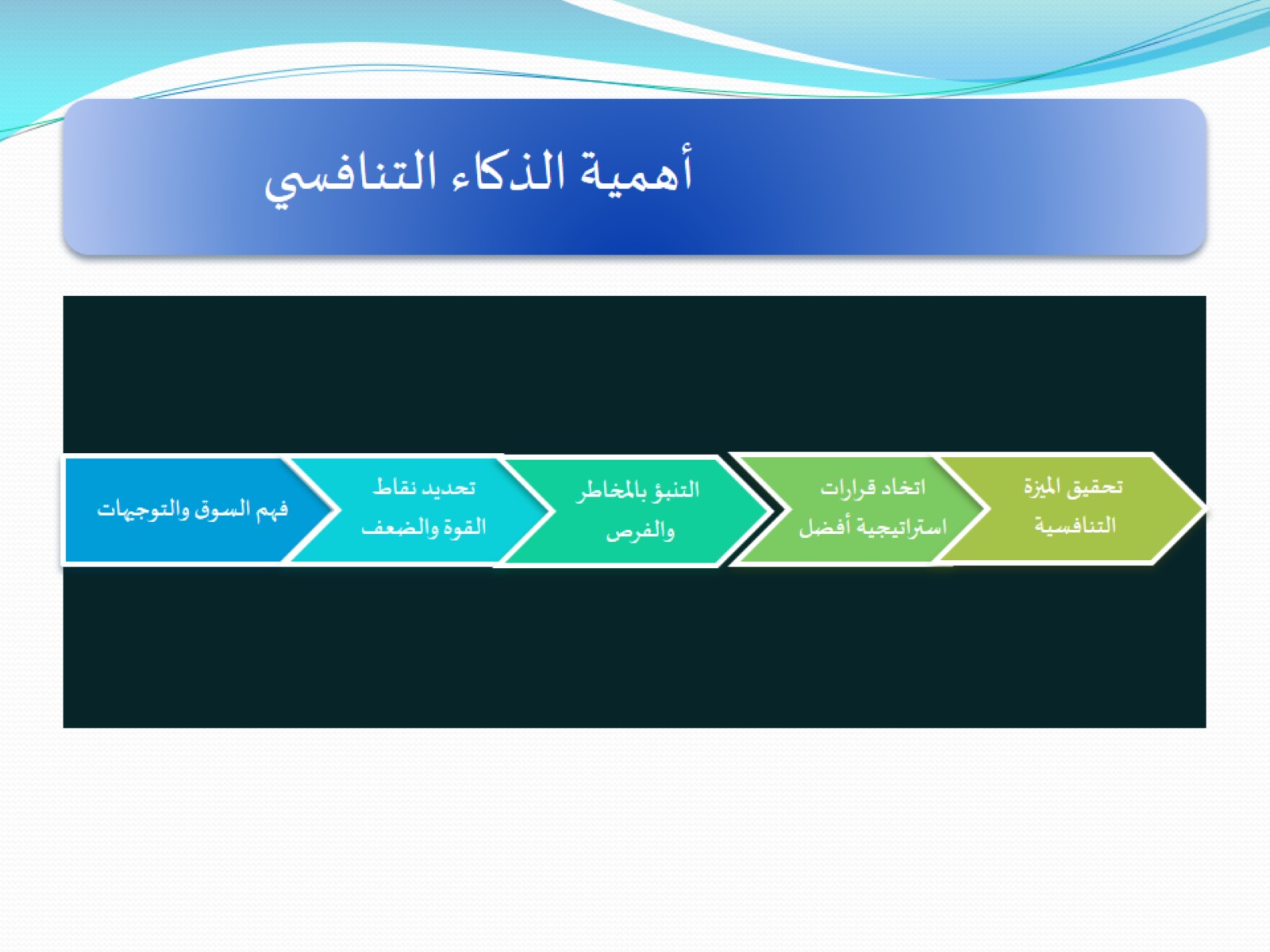 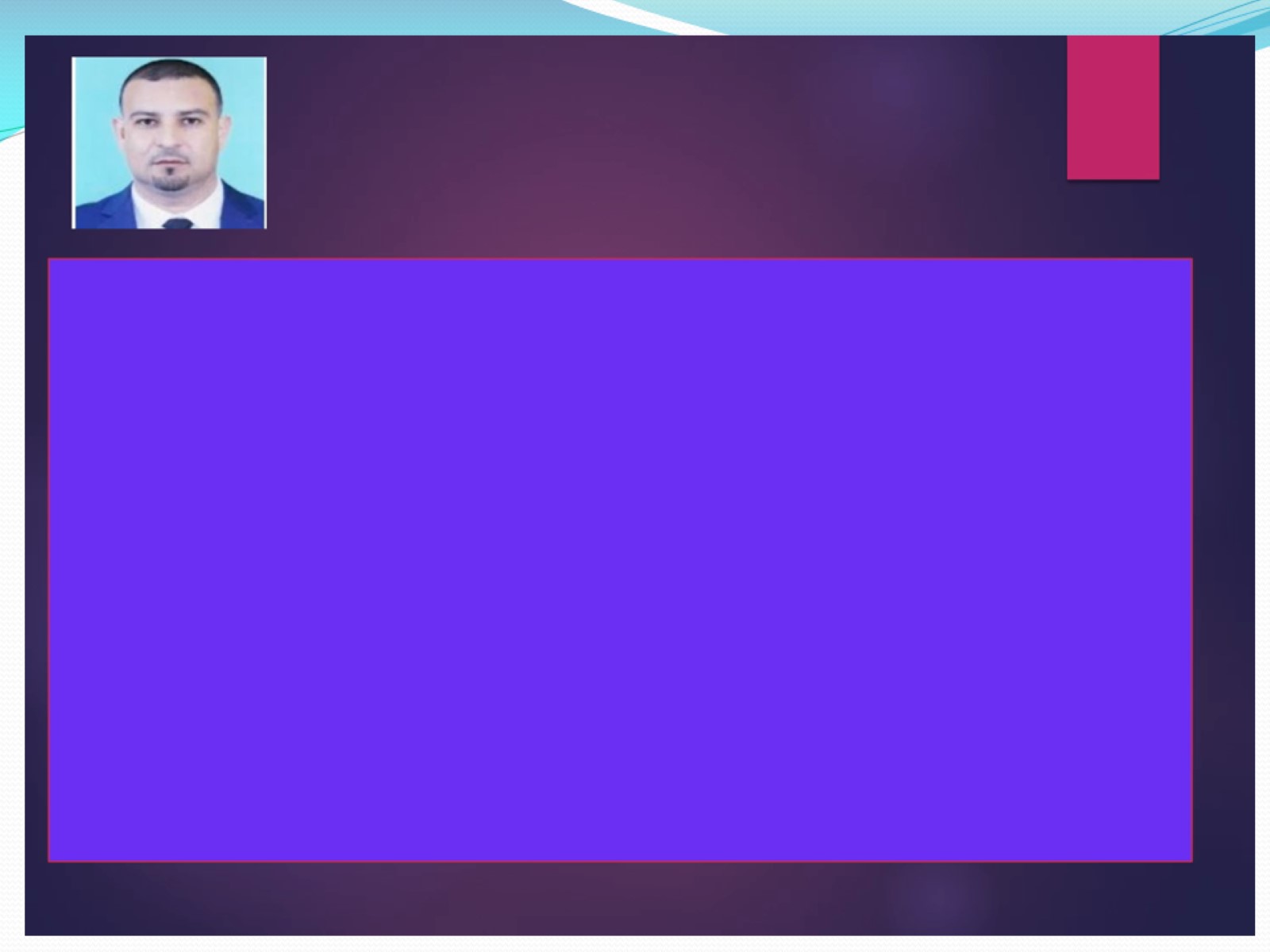 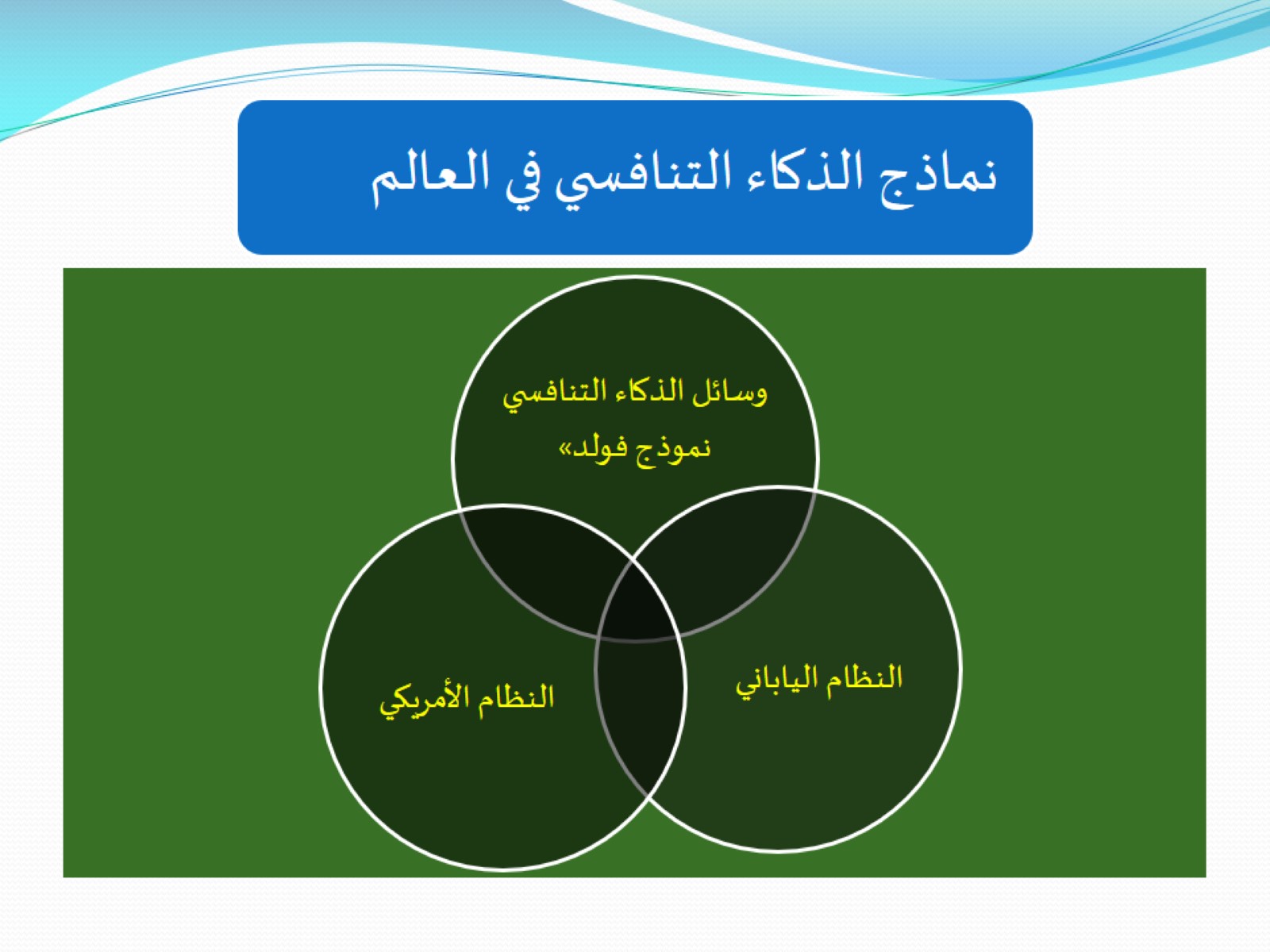 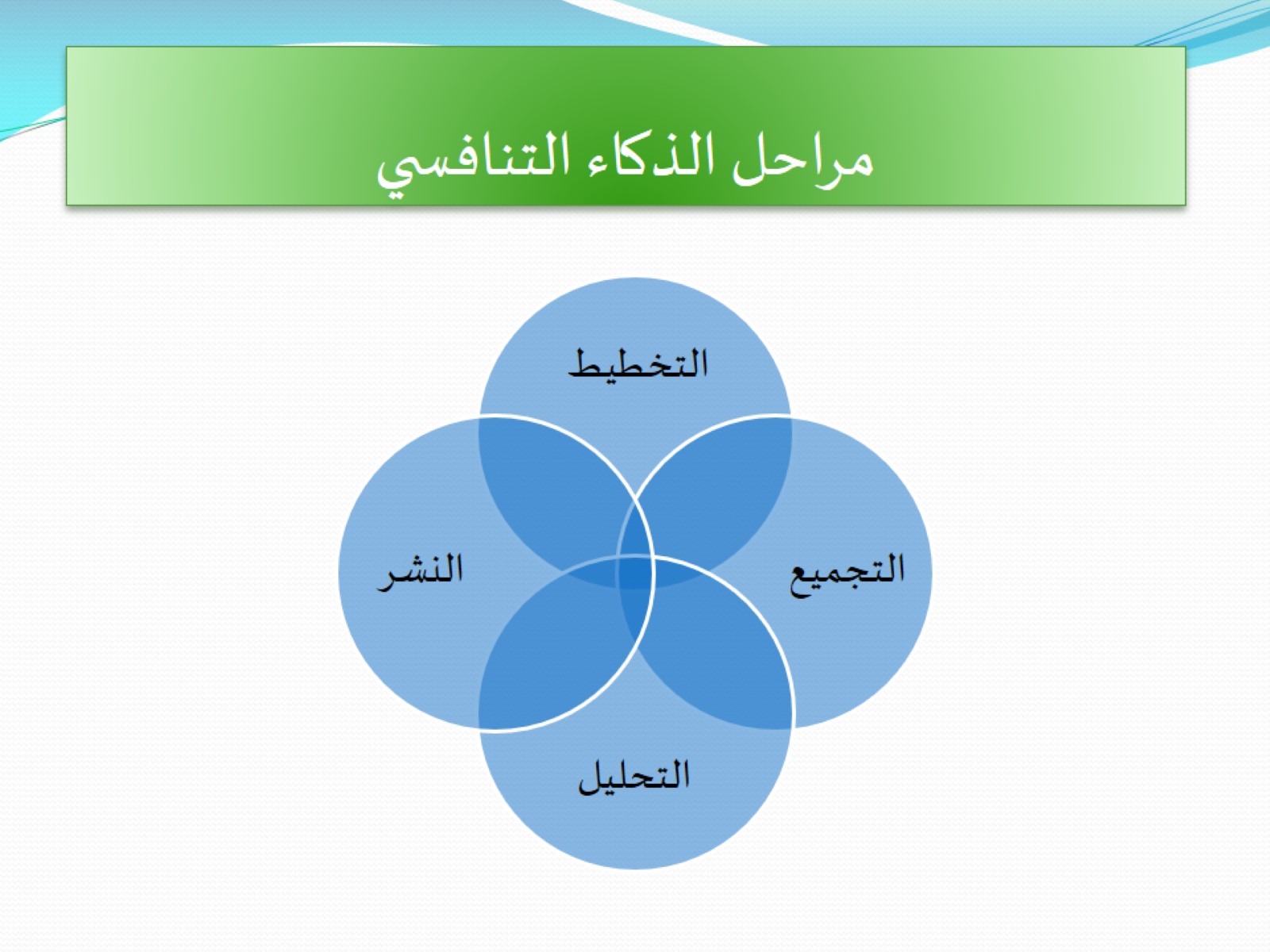 مراحل الذكاء التنافسي
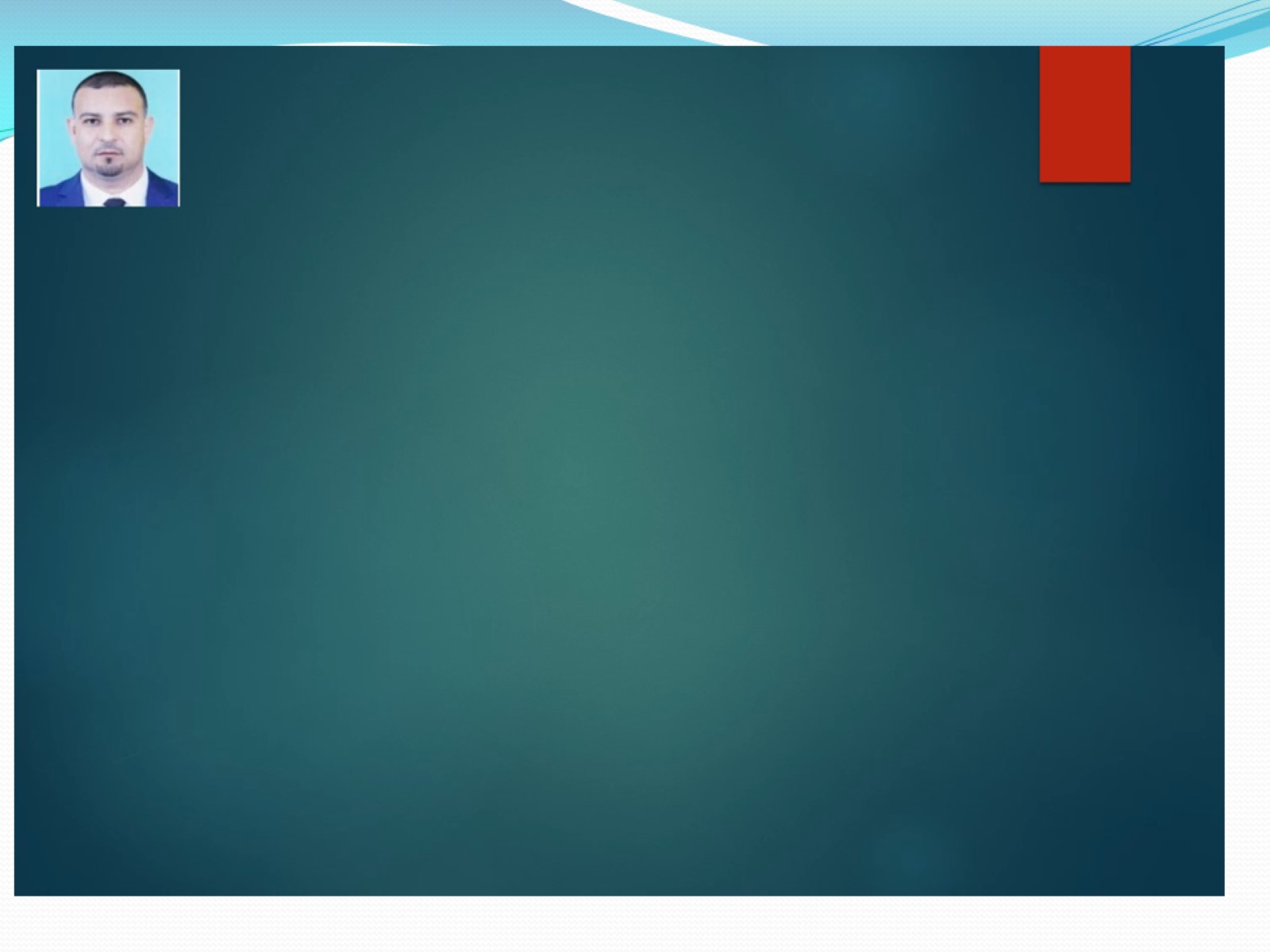 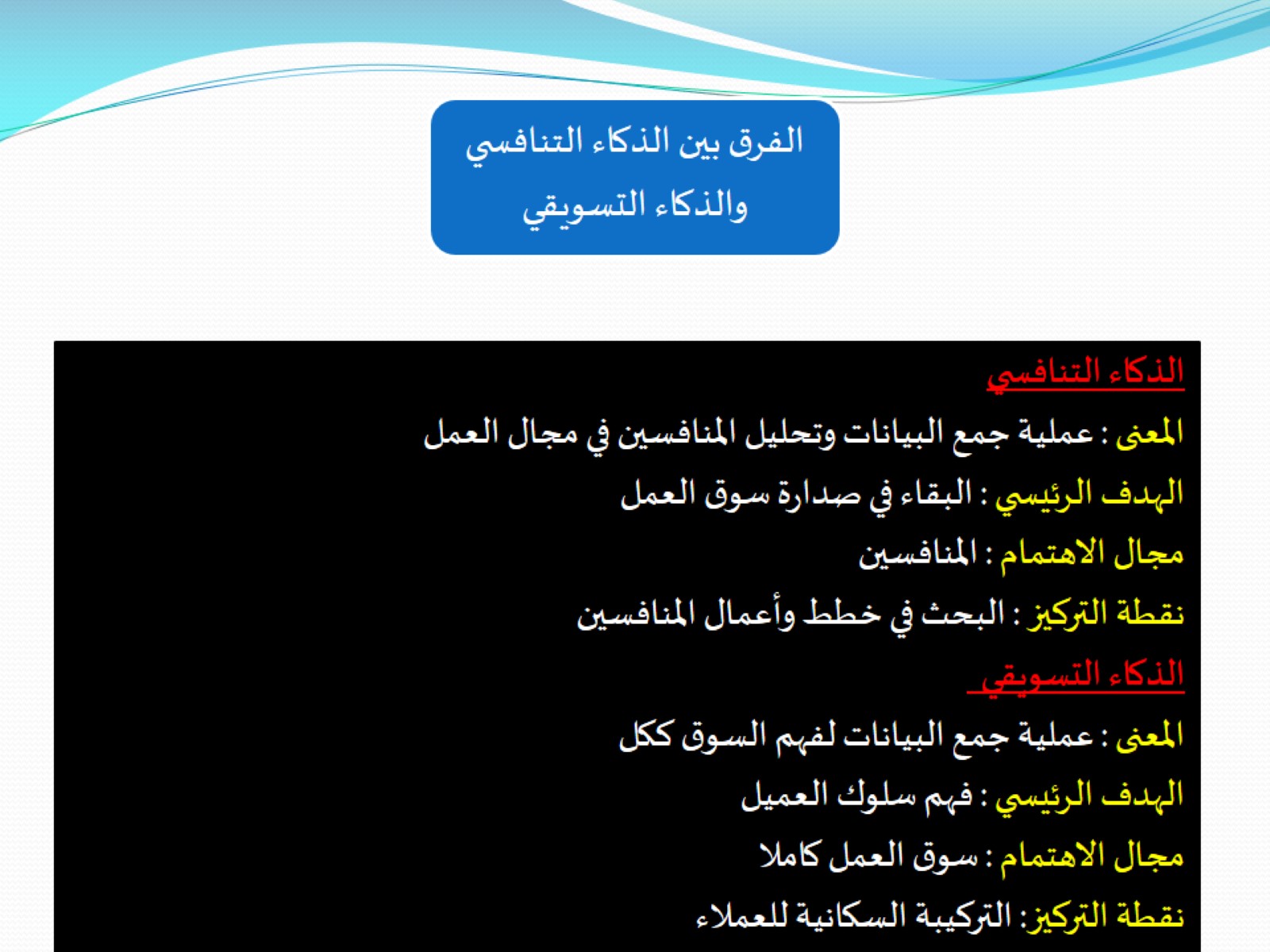 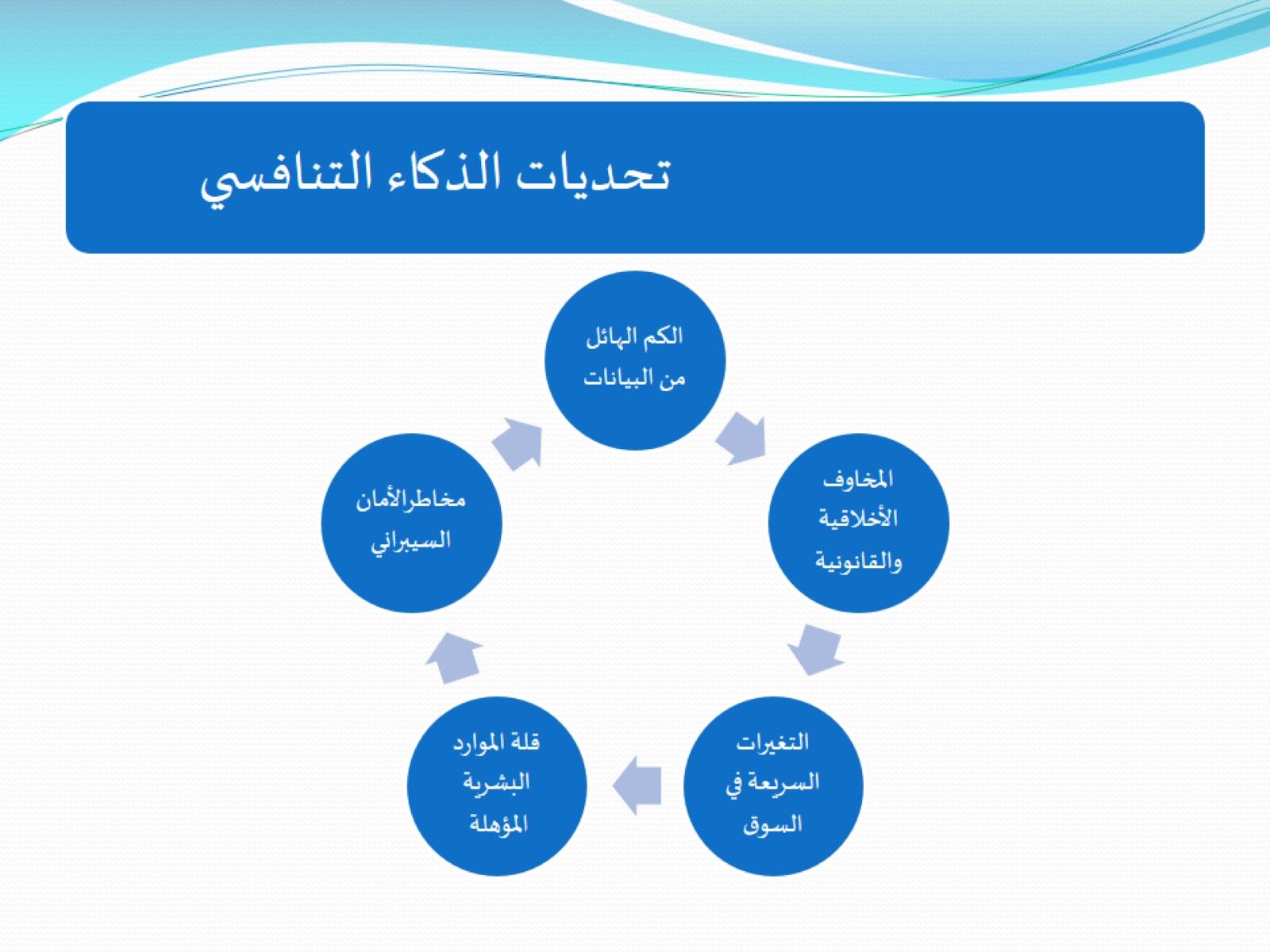 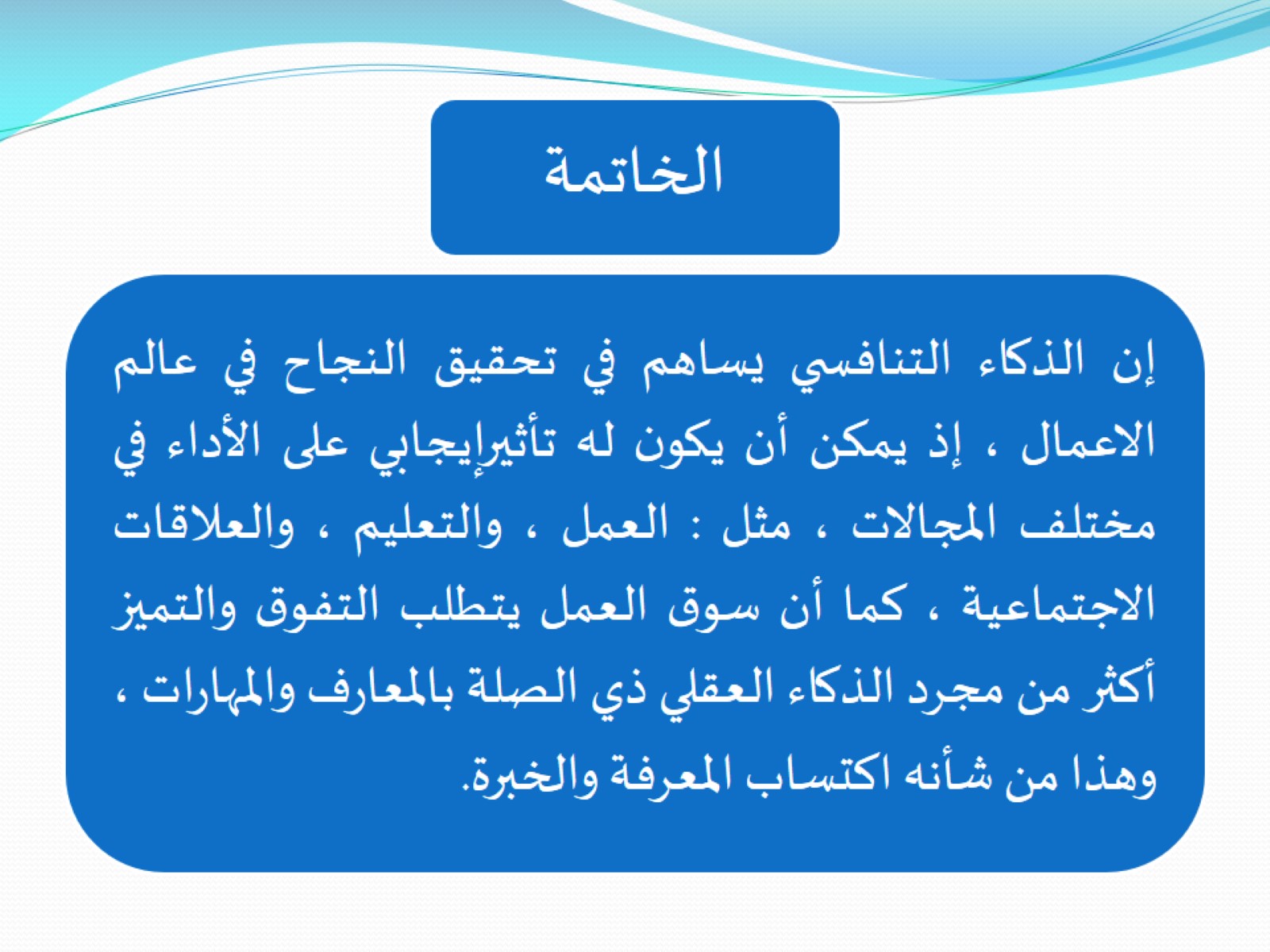